Amazing mazes, Mathematical art and Origami
Personal Challenge Week
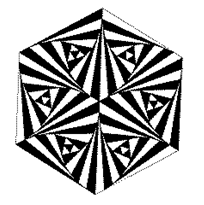 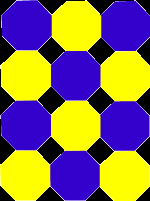 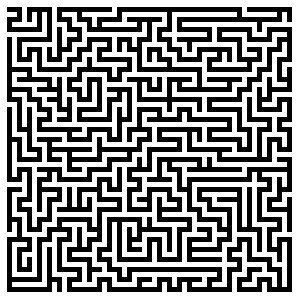 What to expect…
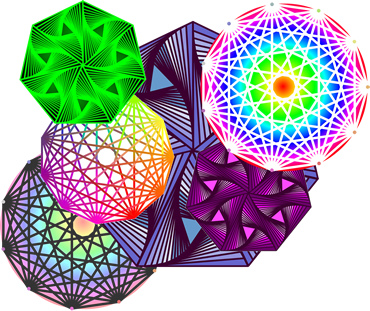 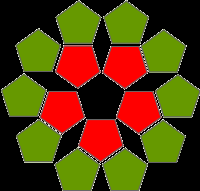 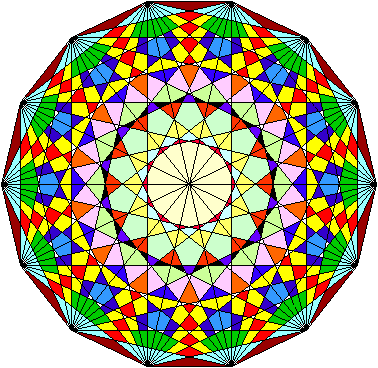 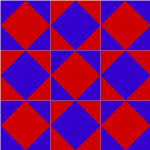 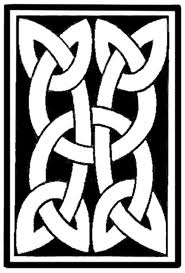 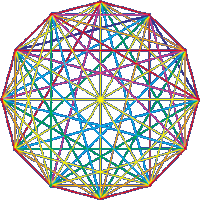 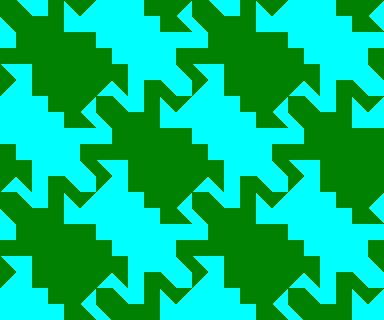 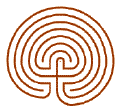 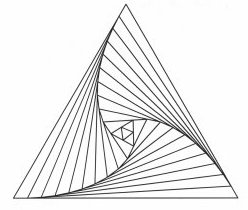 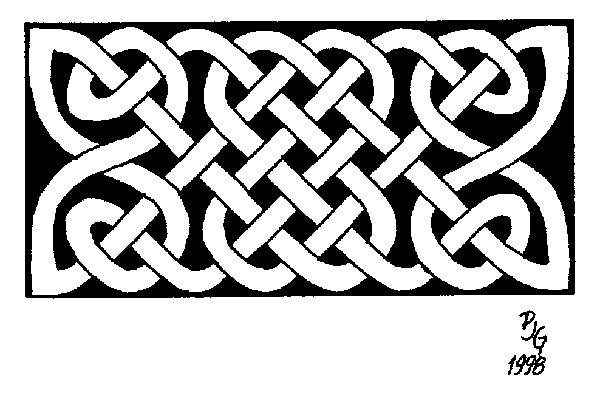 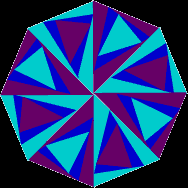 What to expect…
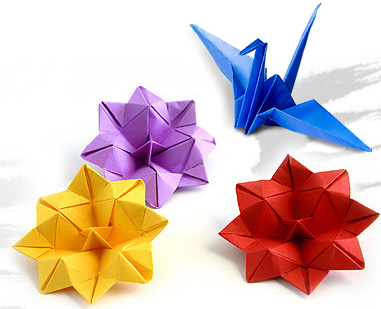 Everything you need…
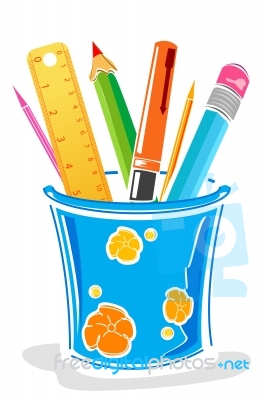 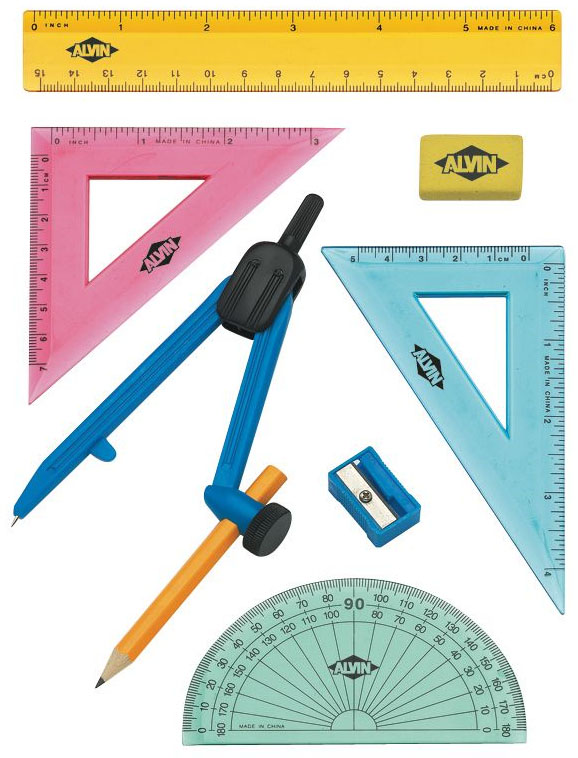 is in front of you.
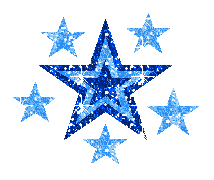 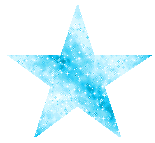 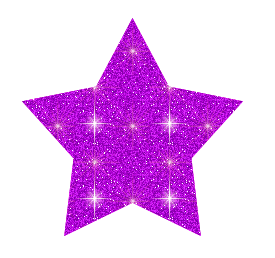 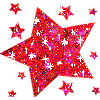 Stars of the day!
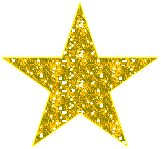 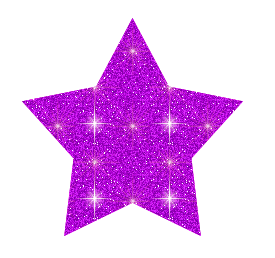 You will have the opportunity to be nominated for a certificate under the following headings:
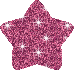 C = Challenge
H = Having a go
A = Ability
L = Listening
L = Learning
E = Expectations
N = Nerves (overcoming them)
G = Going for it
E = Enjoyment!
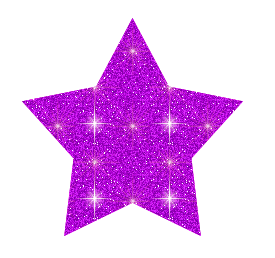 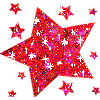 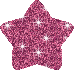 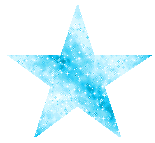 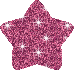 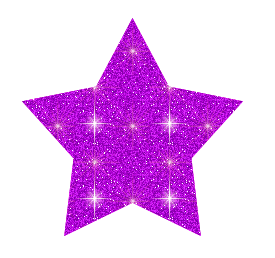 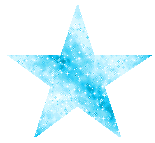 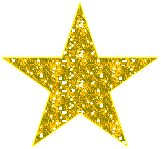 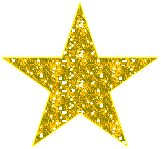 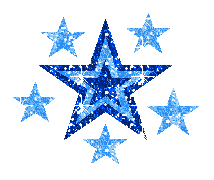 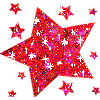 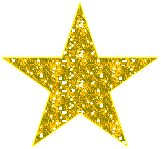 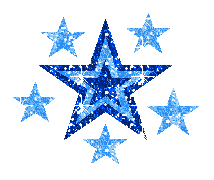 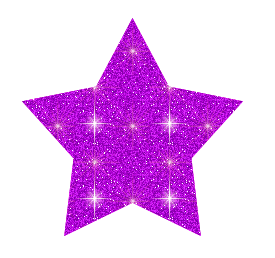 So sharpen those pencils…
and let’s begin!
